習P26
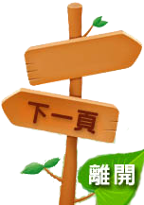 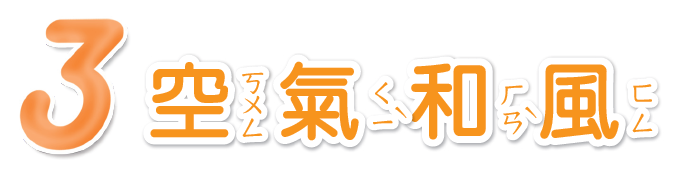 空氣存在物品的空隙中，也存在我們的四周，所有生物才能隨時呼吸而存活。空氣具備占有空間、沒有固定的形狀、可以被擠壓等特性。
　　人們吹泡泡、以充氣門布置各種活動的場所、拿氣泡袋保護物品、製作漂亮的造型氣球，以及充氣遊樂器材等，都是應用空氣的性質。
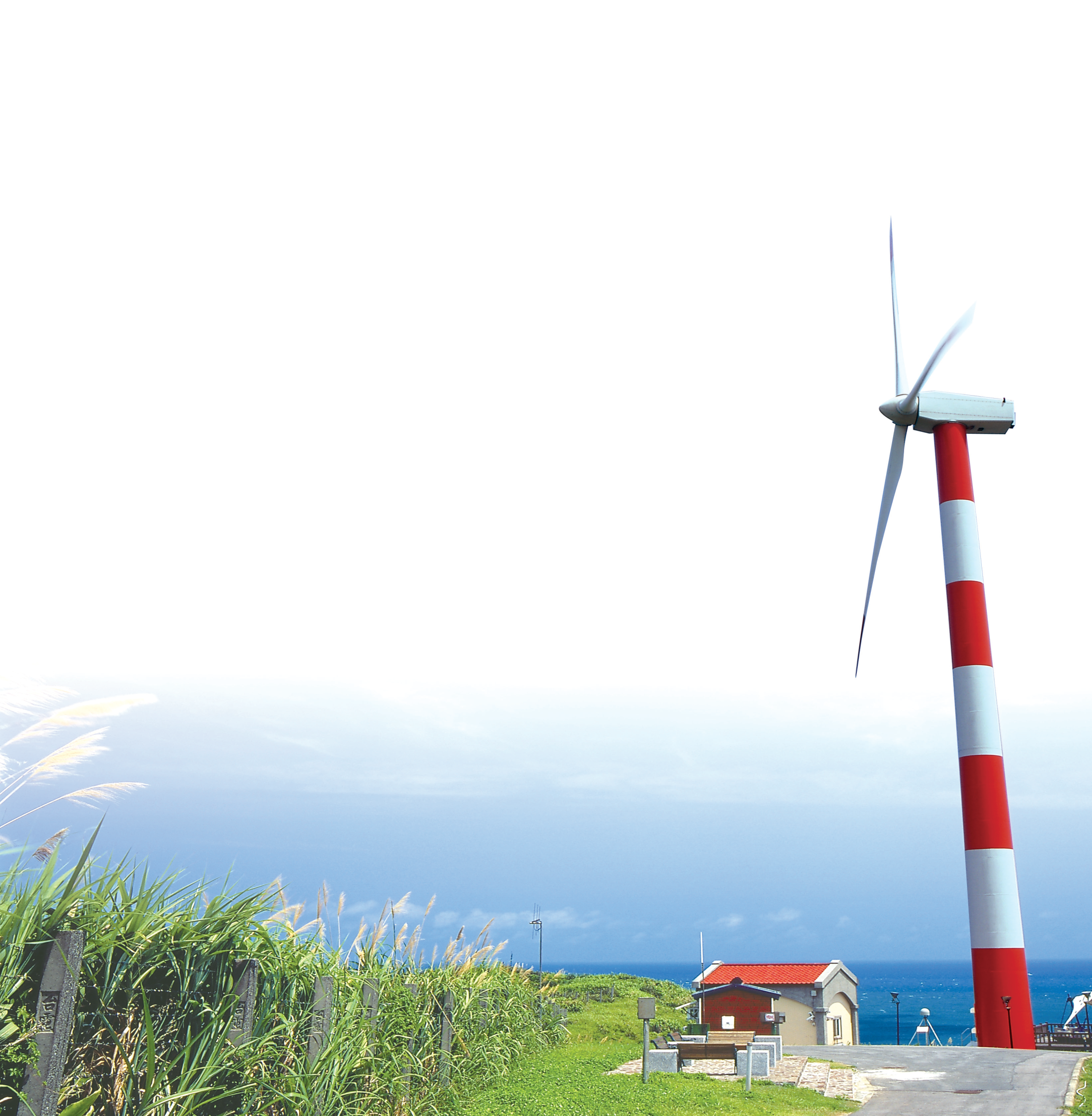 習P26
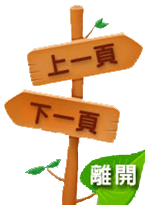 空氣流動會形成風，風吹過來的方向就是風向，可以利用指北針來找出風向。風車轉動的快慢、旗子隨風飛舞的高低，都能讓我們感覺到風的強弱，風的強弱稱為風力，利用風力可以轉動風車、放風箏、玩風帆、進行風力發電等活動。
在海邊，有時候會看到大大的風    力發電機在轉動。
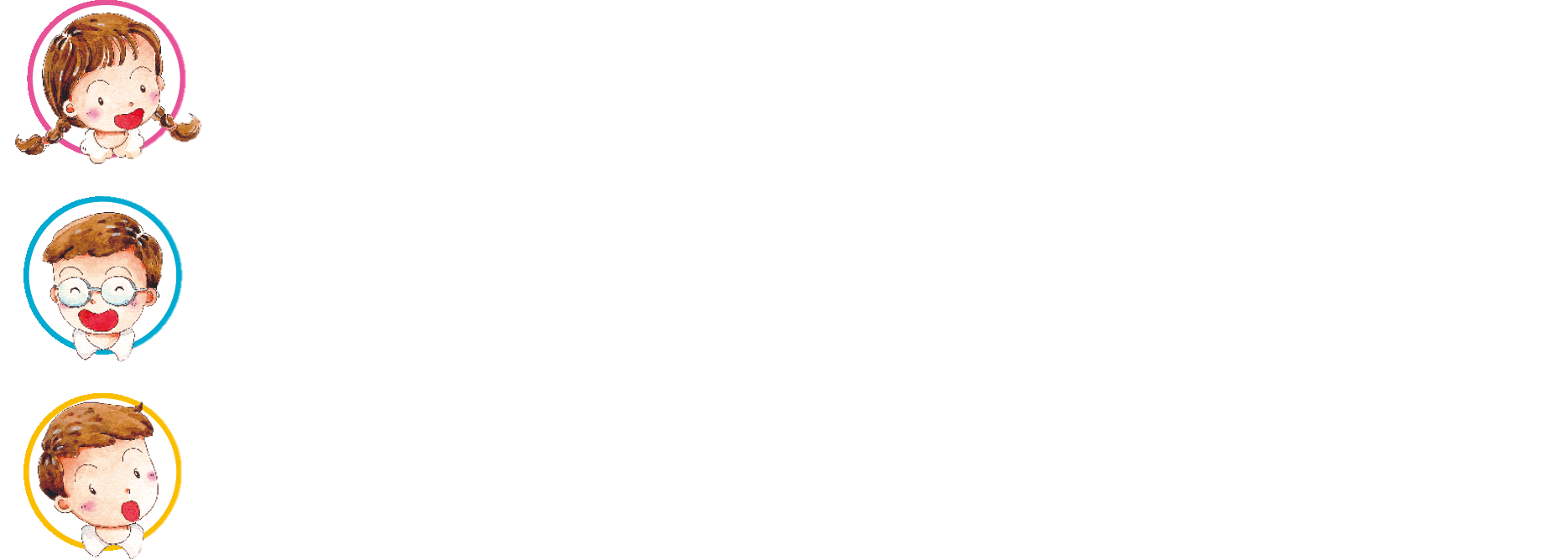 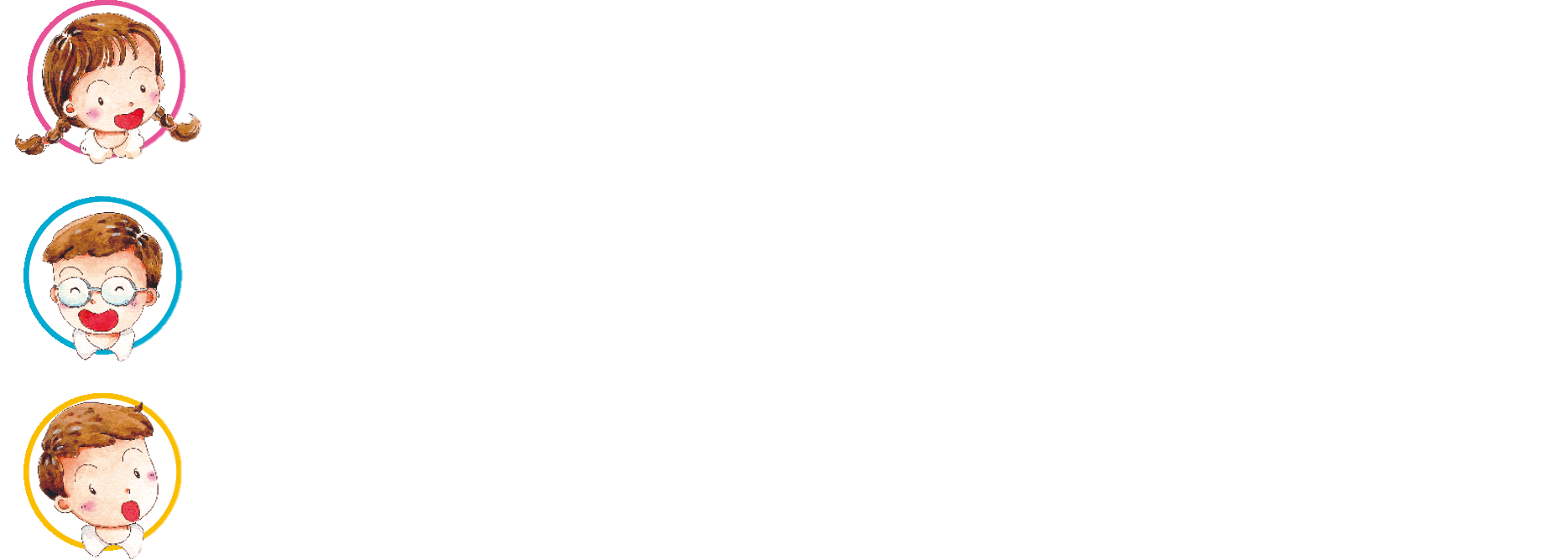 風力發電是一種環保且沒有汙染的能源。
習P27
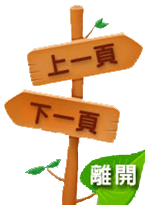 察覺空氣的存在
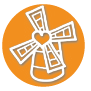 1.空氣存在我們的四周，也隱藏在許多地方，下列關於空氣的敘述，正確的請在　   中打　。
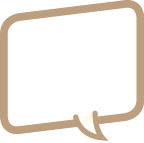 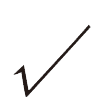 習P27
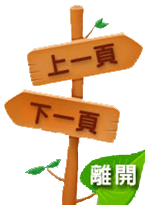 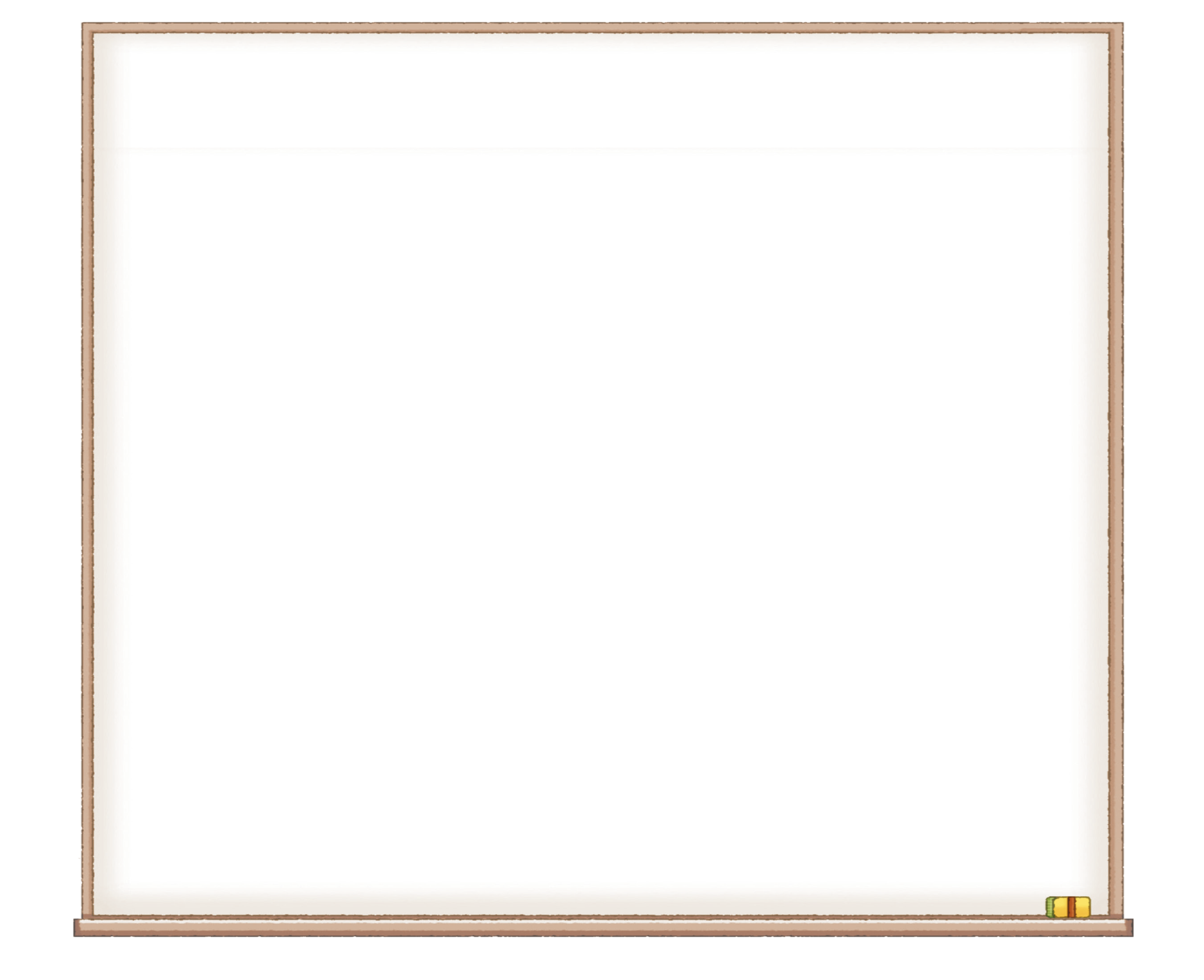 (1)蓋起來的鉛筆盒沒有空氣。
(2)海綿有很多空隙，裡面藏有空氣。
(3)用塑膠袋捕捉空氣，袋子會鼓鼓的。
(4)抽屜裡面沒有空氣。
(5)我們呼吸的就是空氣。
(6)我們知道空氣的存在是因為看得見它。
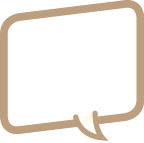 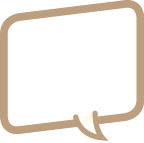 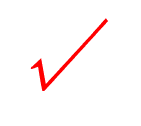 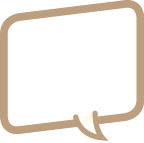 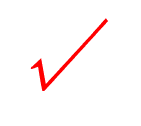 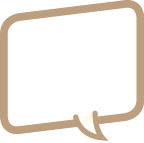 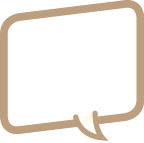 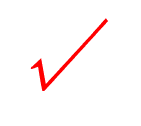 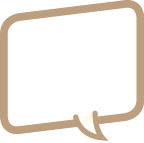 習P28
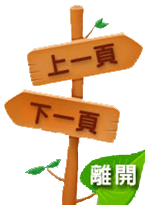 空氣占有空間
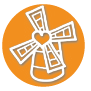 2.將紙團塞入杯中，垂直壓入水中後再拿起杯子，觀察紙團的情形，回答下列問題，並在　 中打　。
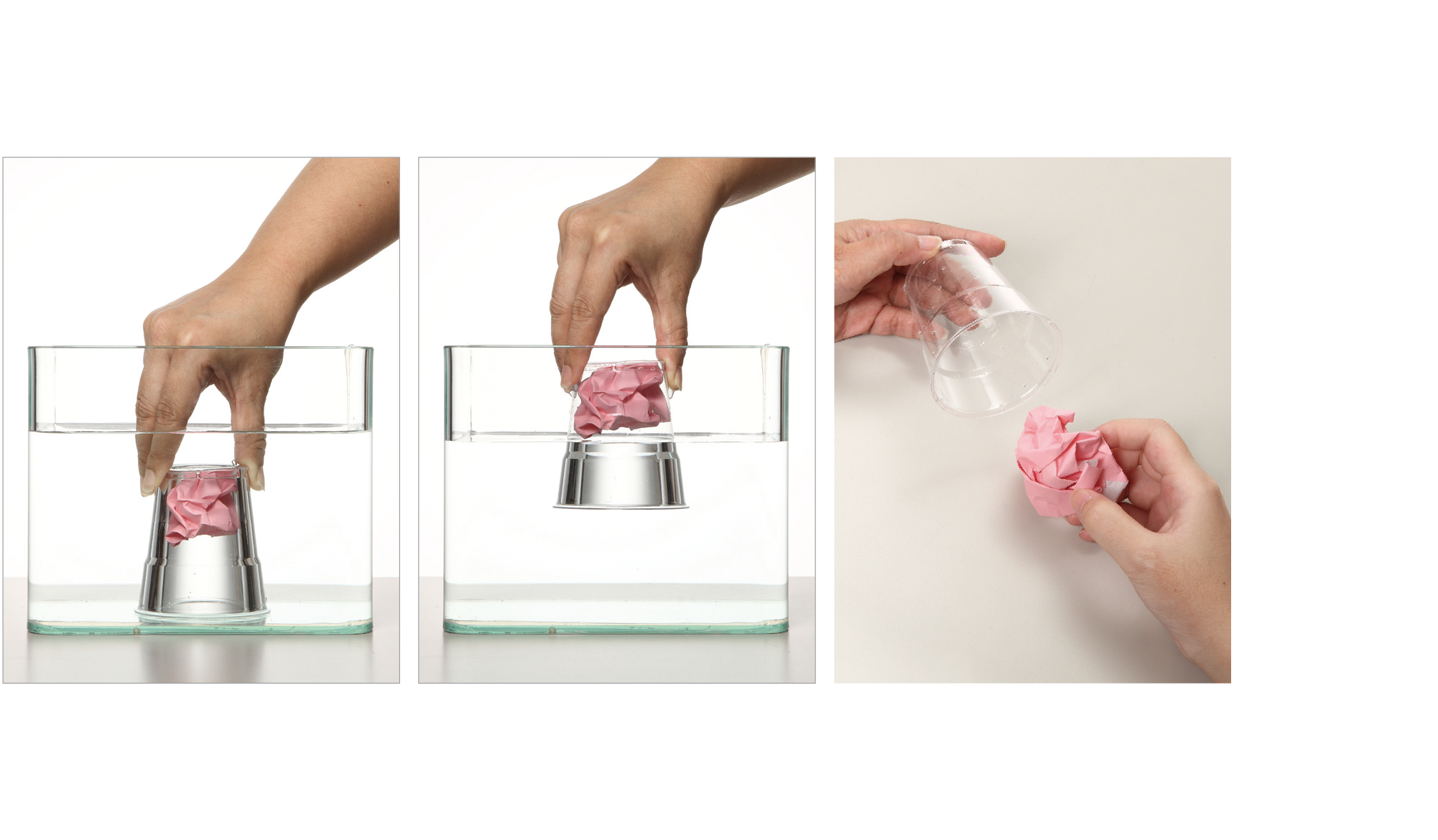 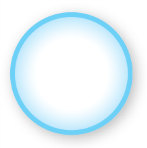 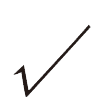 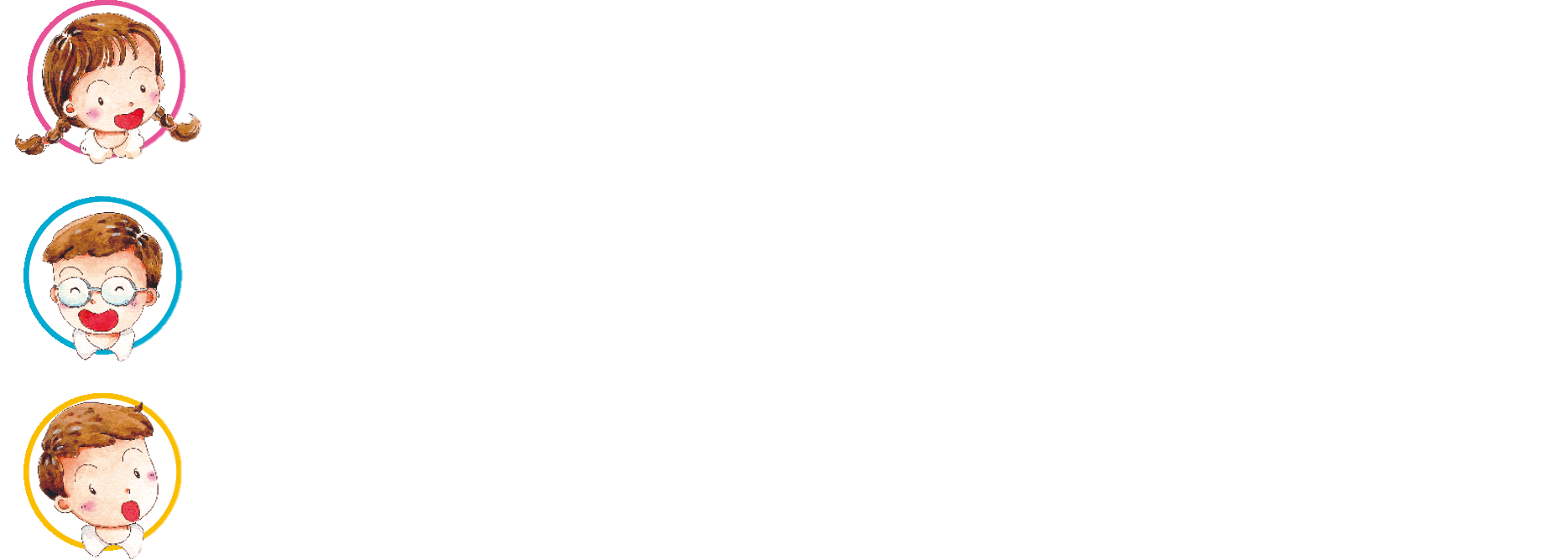 手沾溼時，不要  碰觸紙團。
習P28
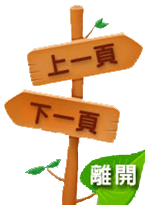 (1)將杯子拿出水面後，我們發現裡面的紙團會不會溼？
　　　會　　　　不會
(2)杯子裡除了紙團，還有什麼東西存在？
　　　空氣　　　水
(3)根據以上實驗，你發現空氣有什麼特性？
　　　空氣占有空間　
　　　空氣不占有空間
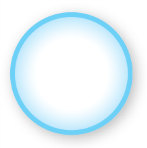 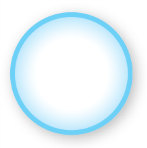 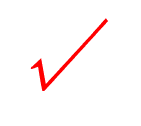 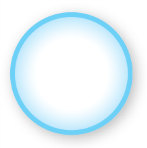 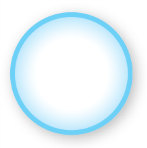 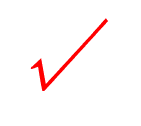 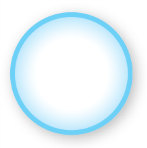 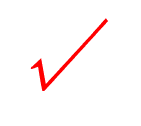 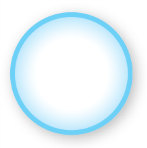 習P29
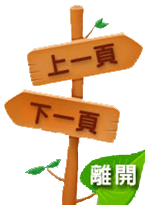 3.利用打氣筒將空氣打入裝滿水的杯子中，你發現了什麼？請在　   中打 　。
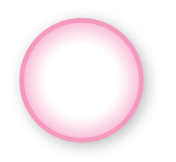 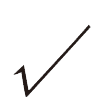 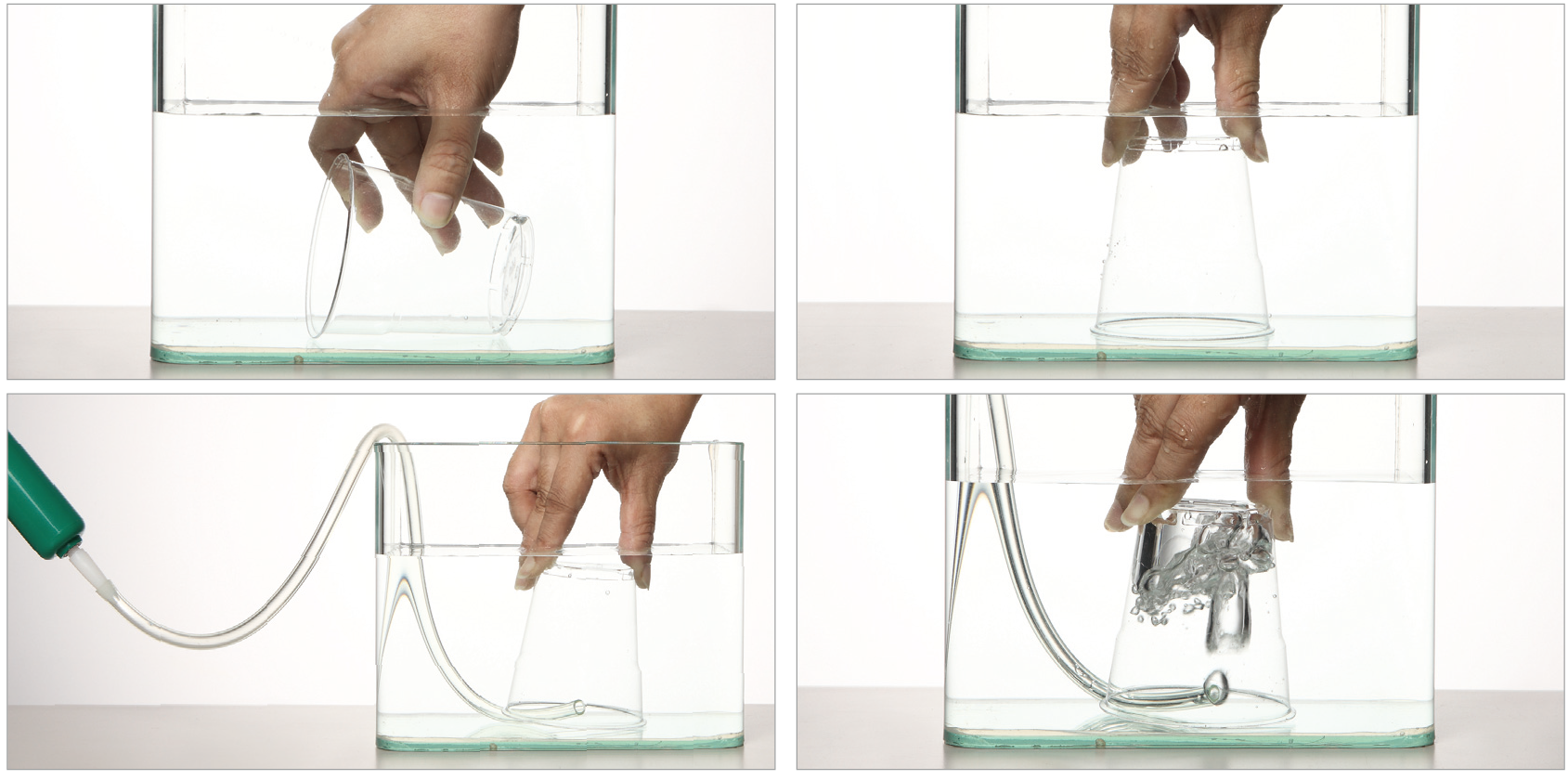 ①
②
③
④
習P29
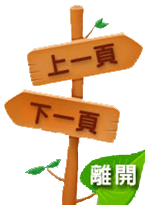 (1)將空氣打入杯子中，杯子裡的水位有什麼變化？
　　　上升　　   下降 　　 沒有變化
(2)杯子裡的水位產生變化，是什麼原因造成的？
　　　水把空氣擠出杯外
　　　空氣把水擠出杯外
　　　杯中充滿水，所以空氣無法進入
(3)根據以上實驗，你發現空氣有什麼特性？
　 _____________________________
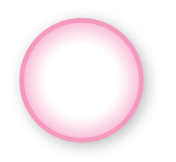 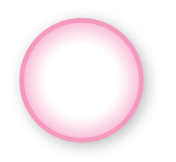 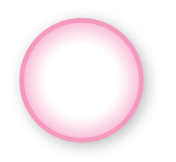 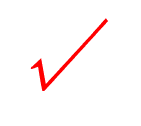 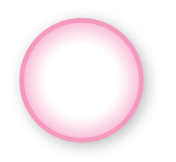 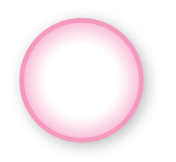 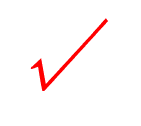 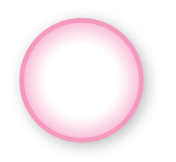 空氣占有空間。
習P30
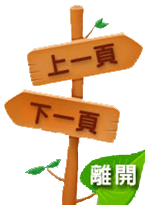 空氣可以被擠壓
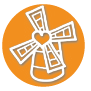 4.把注射筒口用橡皮擦堵住，將活塞往下壓，會產生什麼現象？請在　　中打 　。
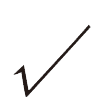 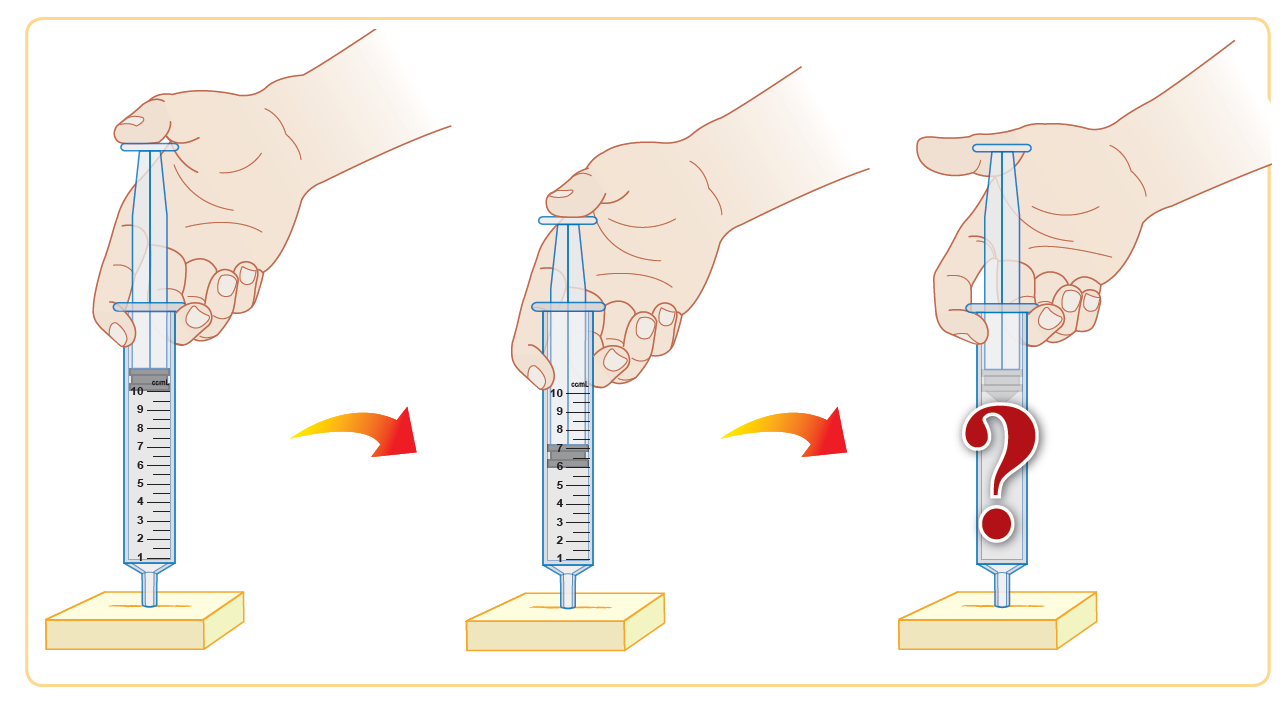 習P30
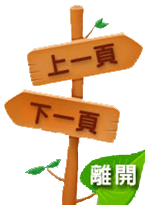 (1)當活塞往下壓時，活塞所在的刻度有什麼改變？
　　  變大　　變小　　沒有改變
(2)活塞往下壓時，有什麼感覺？
　　  沒有反彈的力量，愈來愈容易往下壓
　　  有一股反彈的力量，愈來愈不容易往         下壓
(3)活塞能不能壓到 0 的刻度？
　　  能　　　不能
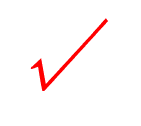 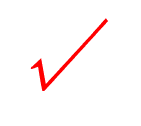 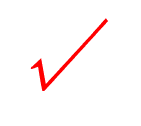 習P31
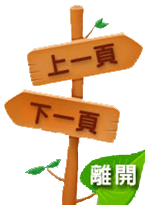 (4)壓活塞的手放開後，活塞的位置有什麼改變？
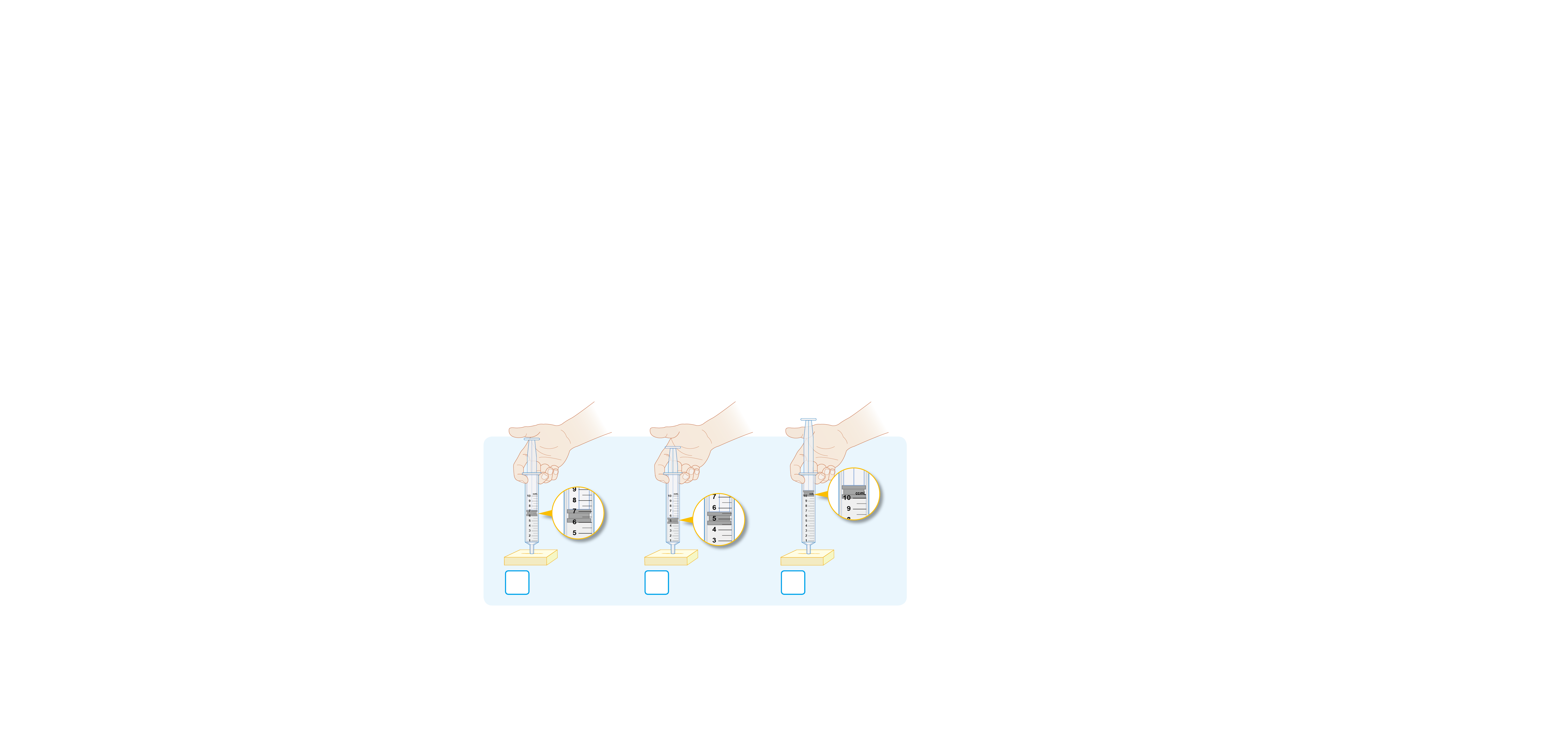 停在擠壓
的位置
活塞會降
得更低
彈回原來
的位置
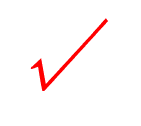 習P31
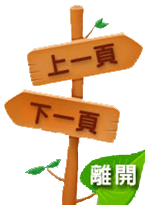 (5)根據實驗結果，空氣可以被擠壓嗎？
　　　可以 　    　不可以
(6)活塞往下壓時，筒內空氣占有的空間改變了嗎？
　　　有改變  　　沒有改變
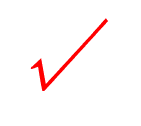 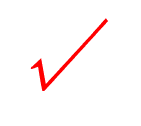 5.把注射筒裡的空氣換成水，將活塞往下壓，會產生什麼現象？請在　  中打 　。
　 　活塞很難往下壓。
　　 活塞可以壓到 0 的刻度。
　　 壓活塞的手放開後，活塞會往下降。
　　 水很難被擠壓。
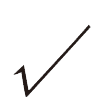 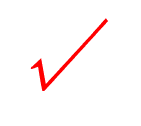 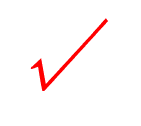 習P32
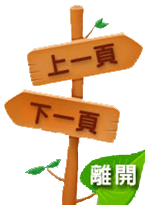 空氣的應用
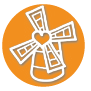 6.下列哪些物品會應用到空氣的特性？請在　 中打 　。
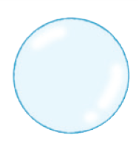 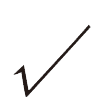 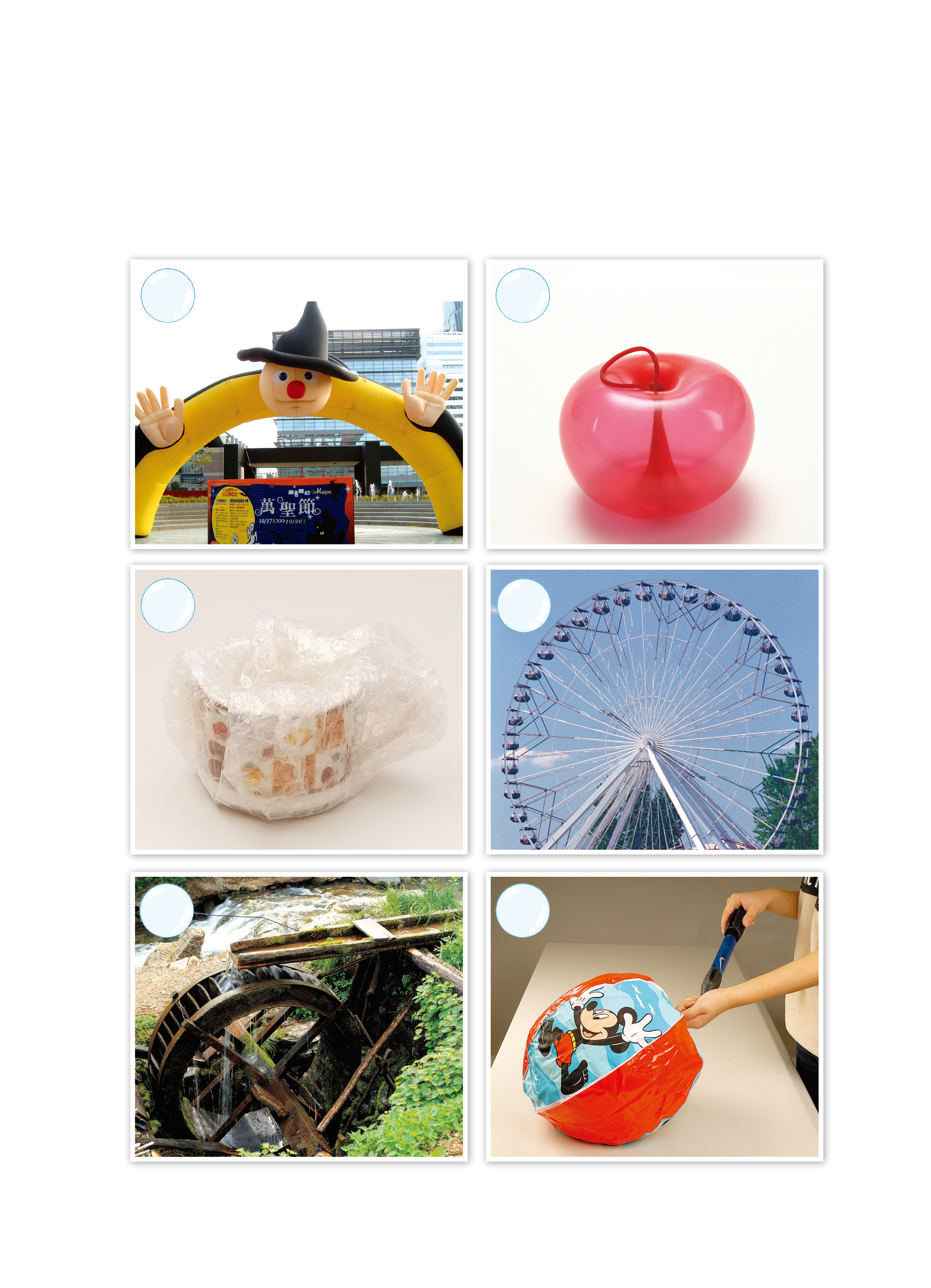 充氣門
造型氣球
1
2
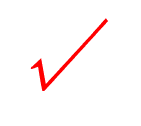 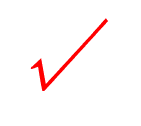 習P32
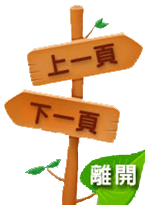 空氣的應用
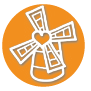 6.下列哪些物品會應用到空氣的特性？請在　 中打 　。
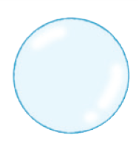 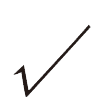 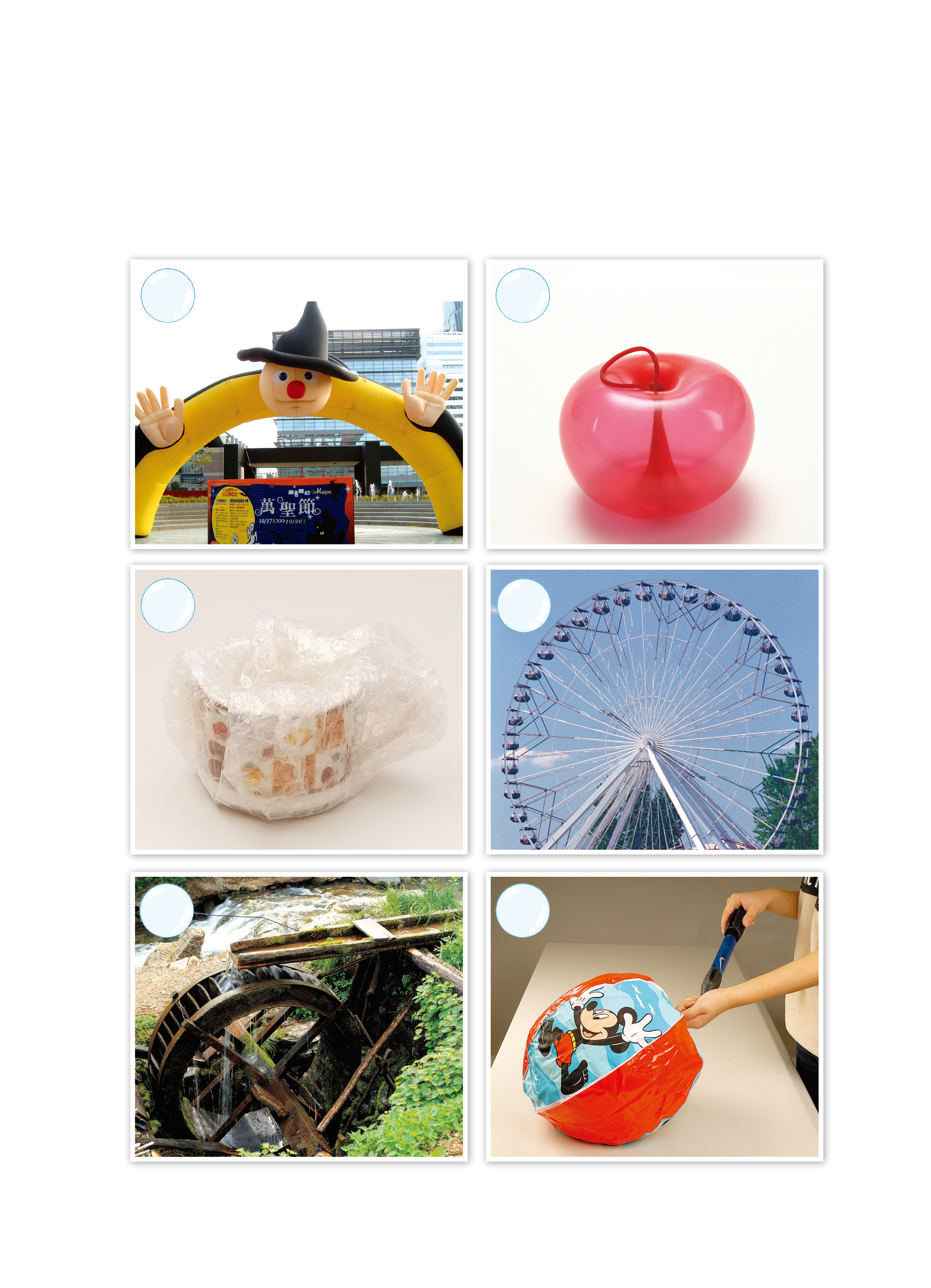 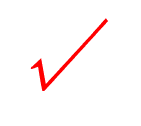 氣泡袋
摩天輪
3
4
習P32
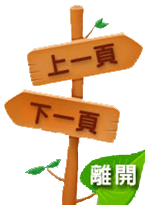 空氣的應用
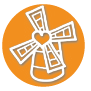 6.下列哪些物品會應用到空氣的特性？請在　 中打 　。
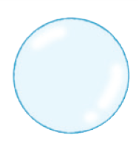 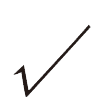 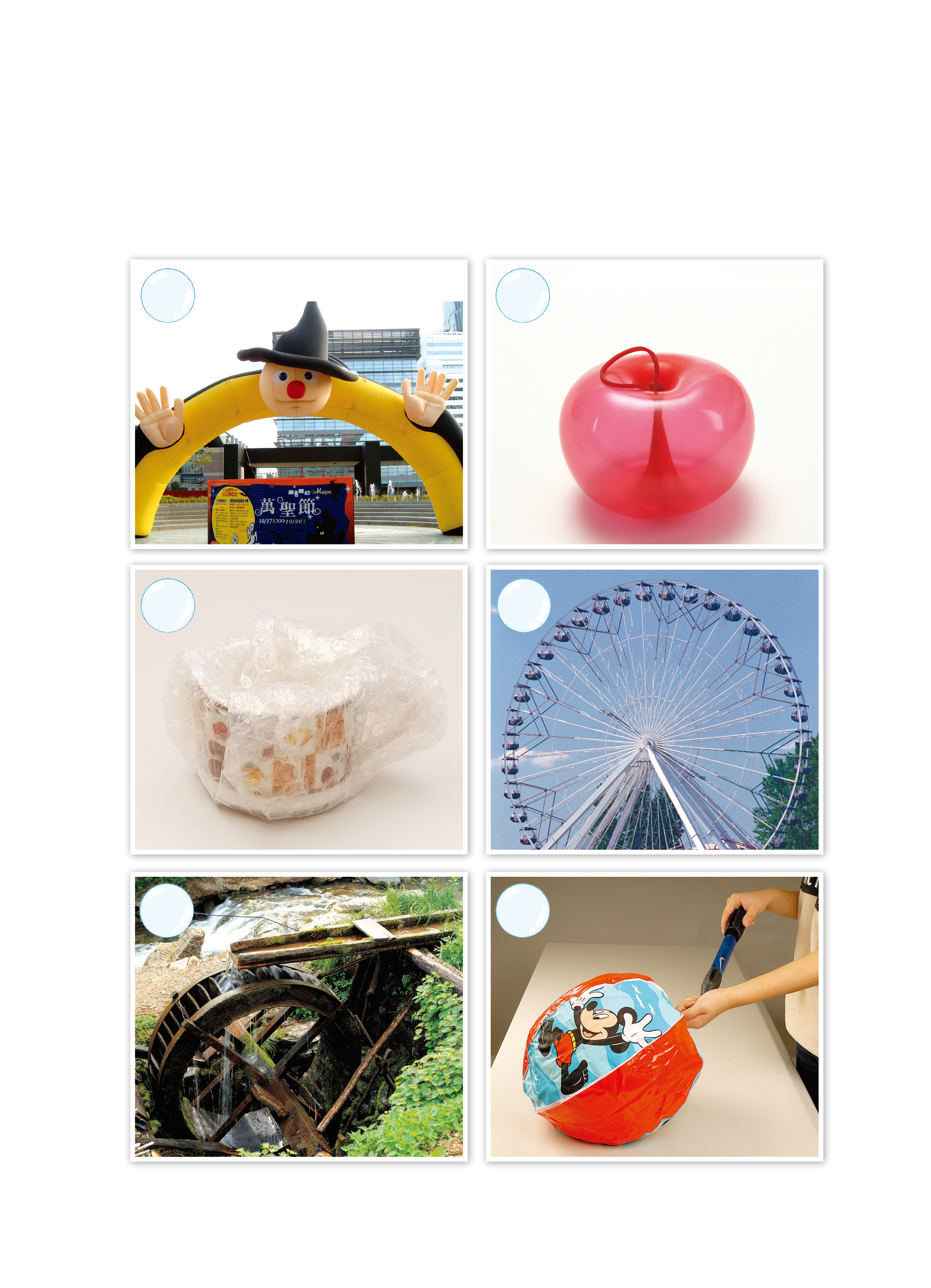 水車
皮球充氣
5
6
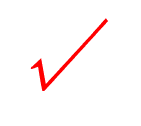 習P33
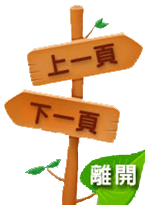 察覺風吹來時的現象
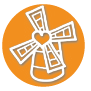 7.空氣的流動會形成風，從哪些現象可以知道有風？請在　   中打　。
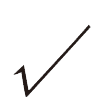 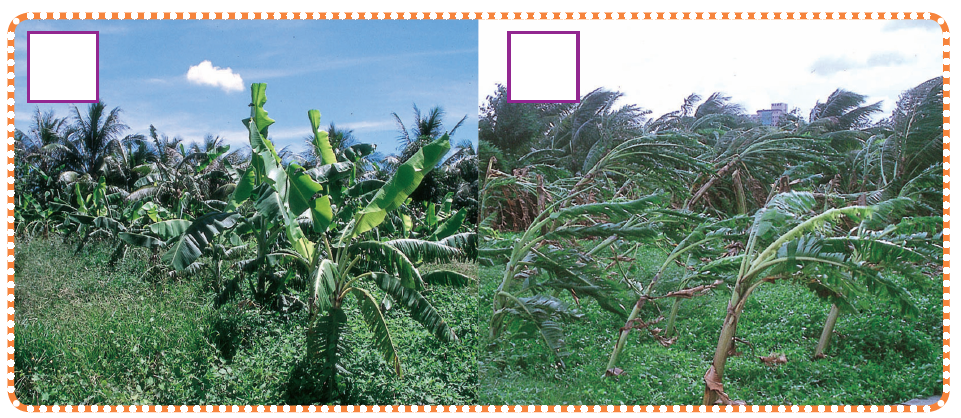 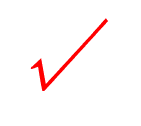 習P33
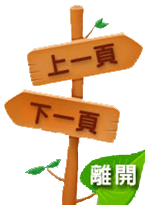 察覺風吹來時的現象
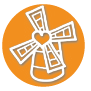 7.空氣的流動會形成風，從哪些現象可以知道有風？請在　   中打　。
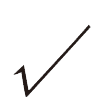 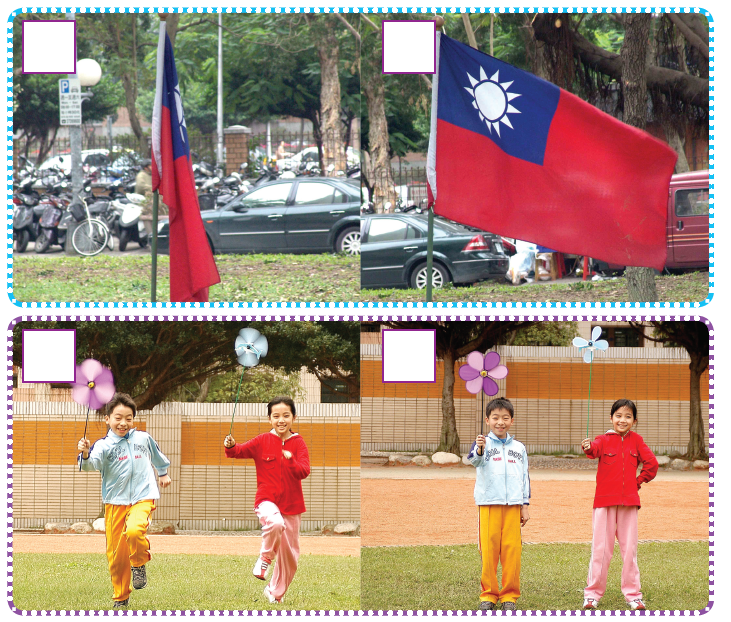 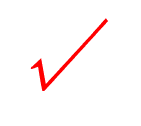 習P33
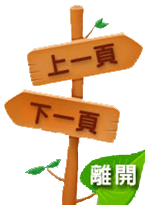 察覺風吹來時的現象
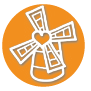 7.空氣的流動會形成風，從哪些現象可以知道有風？請在　   中打　。
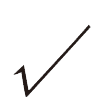 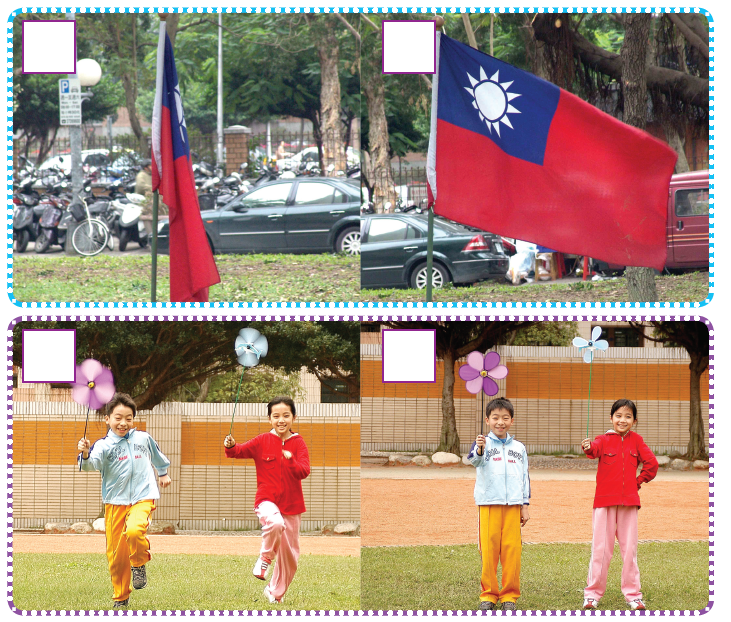 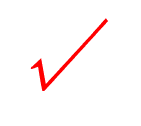 習P34
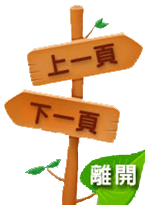 測量風向與風力
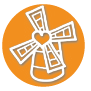 8.請用自製的風向風力計，測量兩天的風向與風力資料，並完成下面的紀錄表。
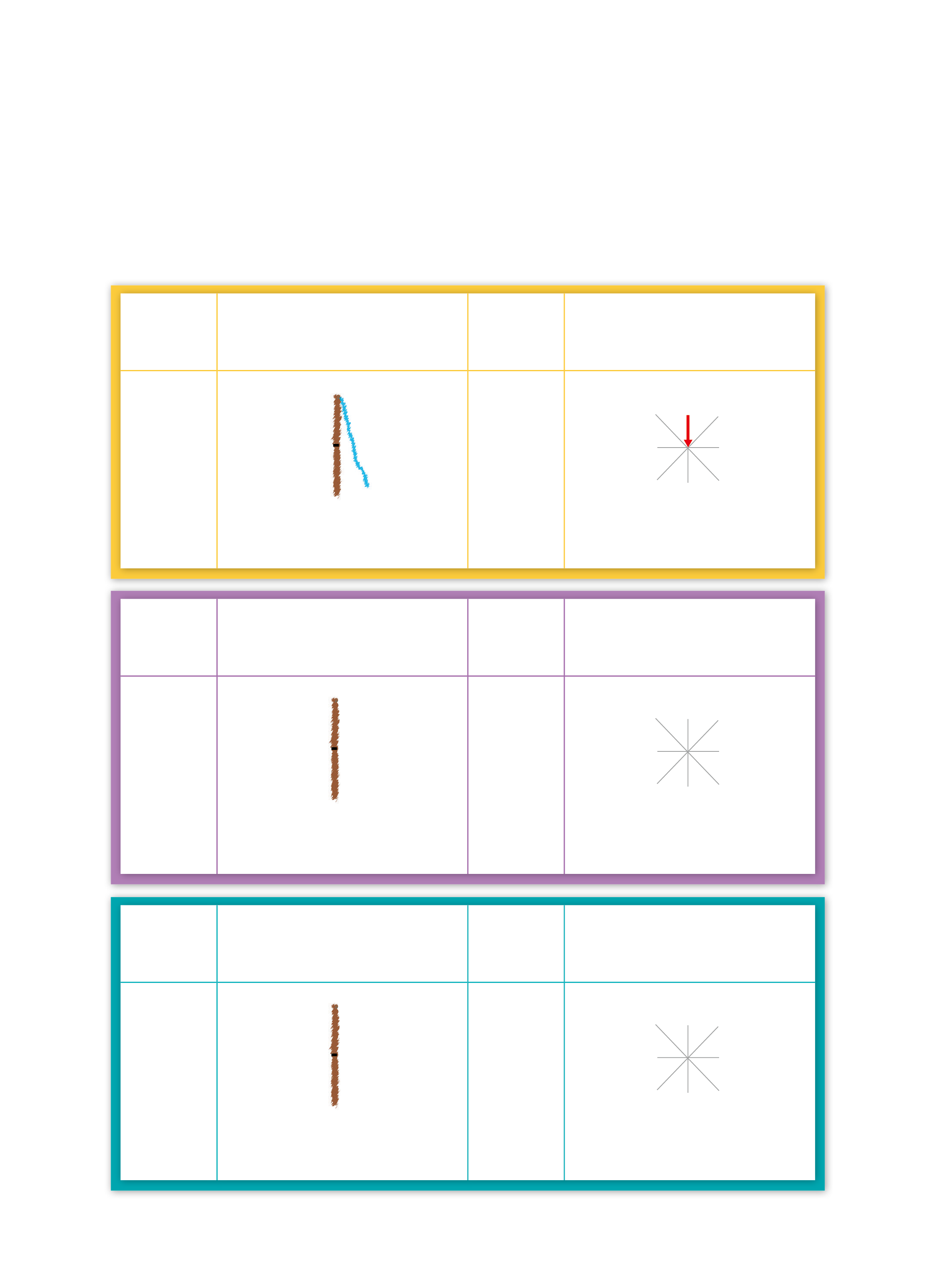 ___月 ___日
___時 ___分
11
4
地點
操場
時間
10
10
北
西
東
風力
風向
南
（　　）風
弱
（　　）風
北
習P34
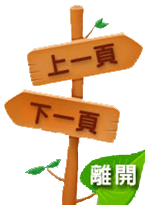 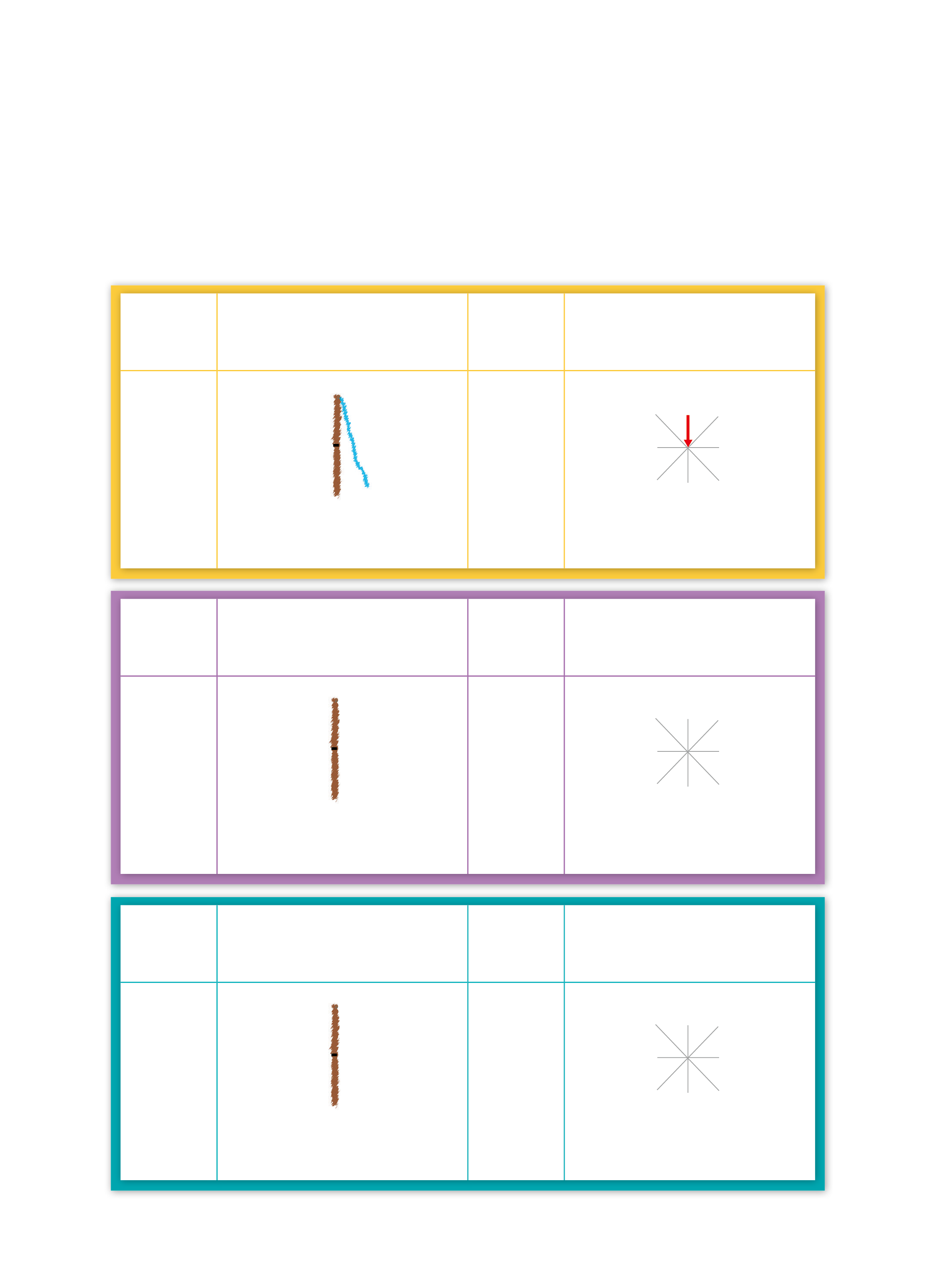 ___月 ___日
___時 ___分
11
5
地點
操場
時間
10
10
風力
風向
（　　）風
強
（　　）風
東北
___月 ___日
___時 ___分
11
6
北
北
地點
操場
時間
10
10
西
西
東
東
南
南
風力
風向
（　　）風
強
（　　）風
北
習P35
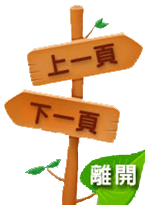 辨識風向和風力
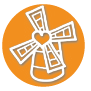 9.請根據下圖中紙條的飄動情形判斷風向，並畫出風向紀錄。
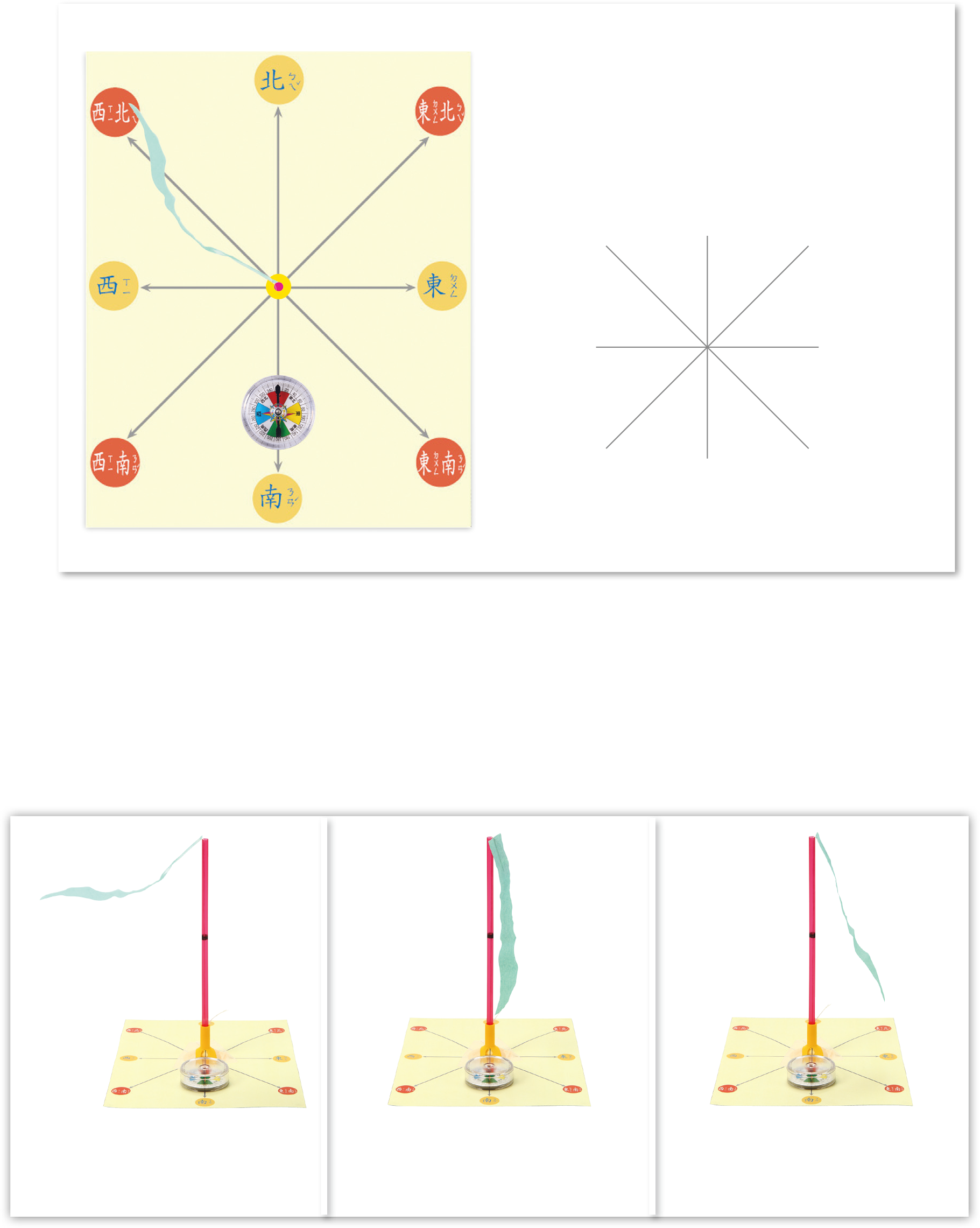 紙條飄向西北方，
風向是：_____ 。
東南風
北
西
東
南
習P35
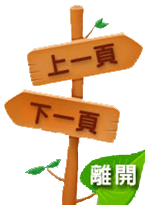 10.根據紙條飄動的情形，將下圖的風力大小寫出來。（填入無風、弱風、強風）
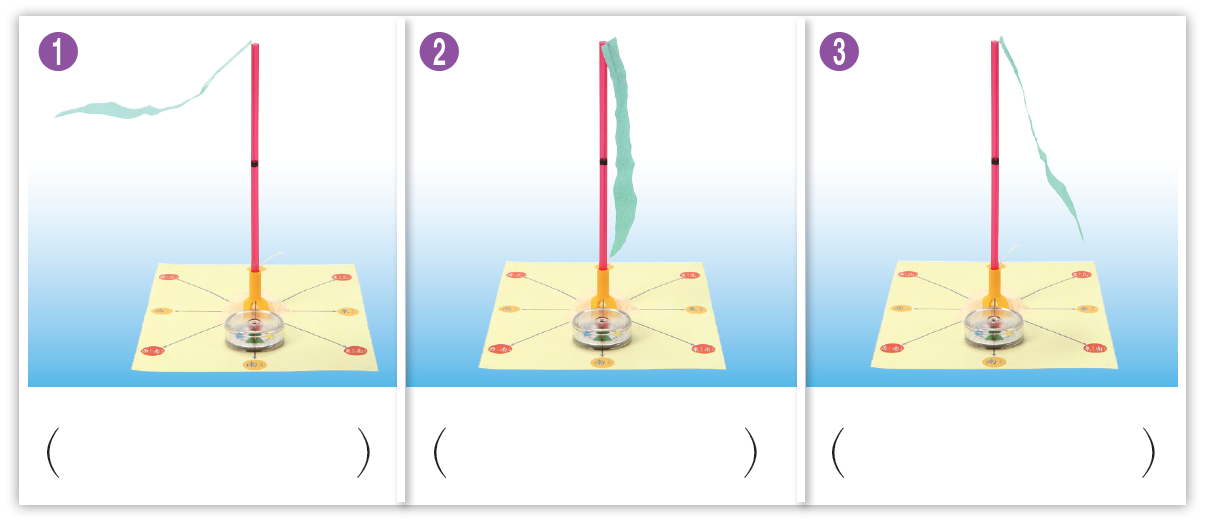 1
2
3
強風
無風
弱風
（　　　）
（　　　）
（　　　）
習P36
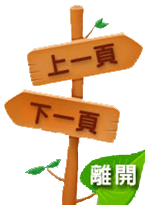 風的應用
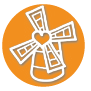 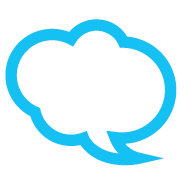 11.下列哪些是風的應用？請在　　中打 　。
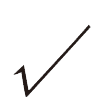 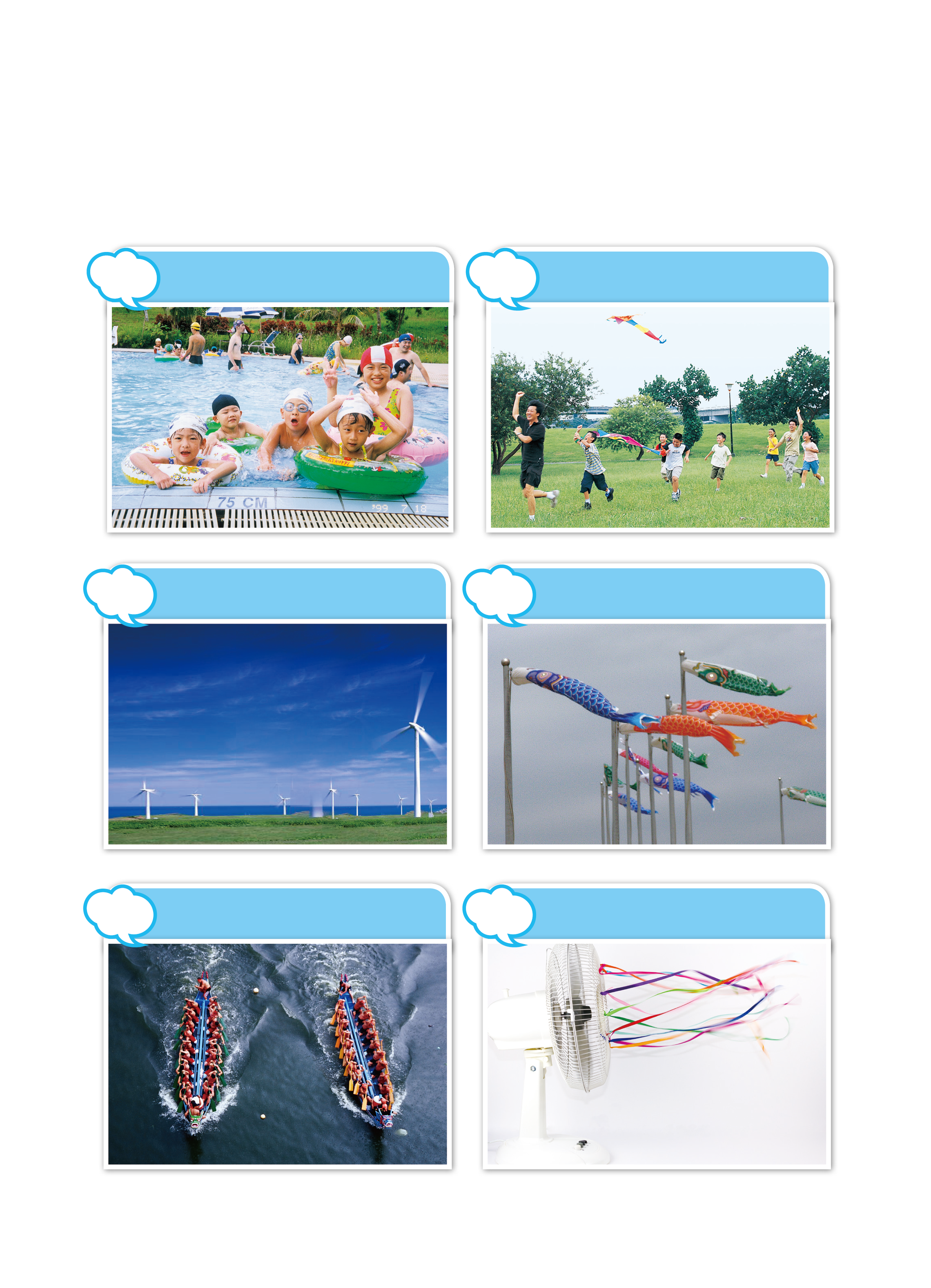 游泳圈浮在水面
風箏飛上天空
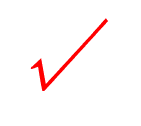 習P36
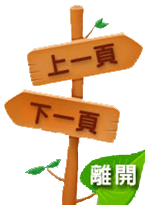 風的應用
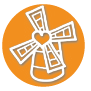 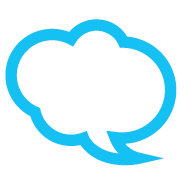 11.下列哪些是風的應用？請在　　中打 　。
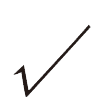 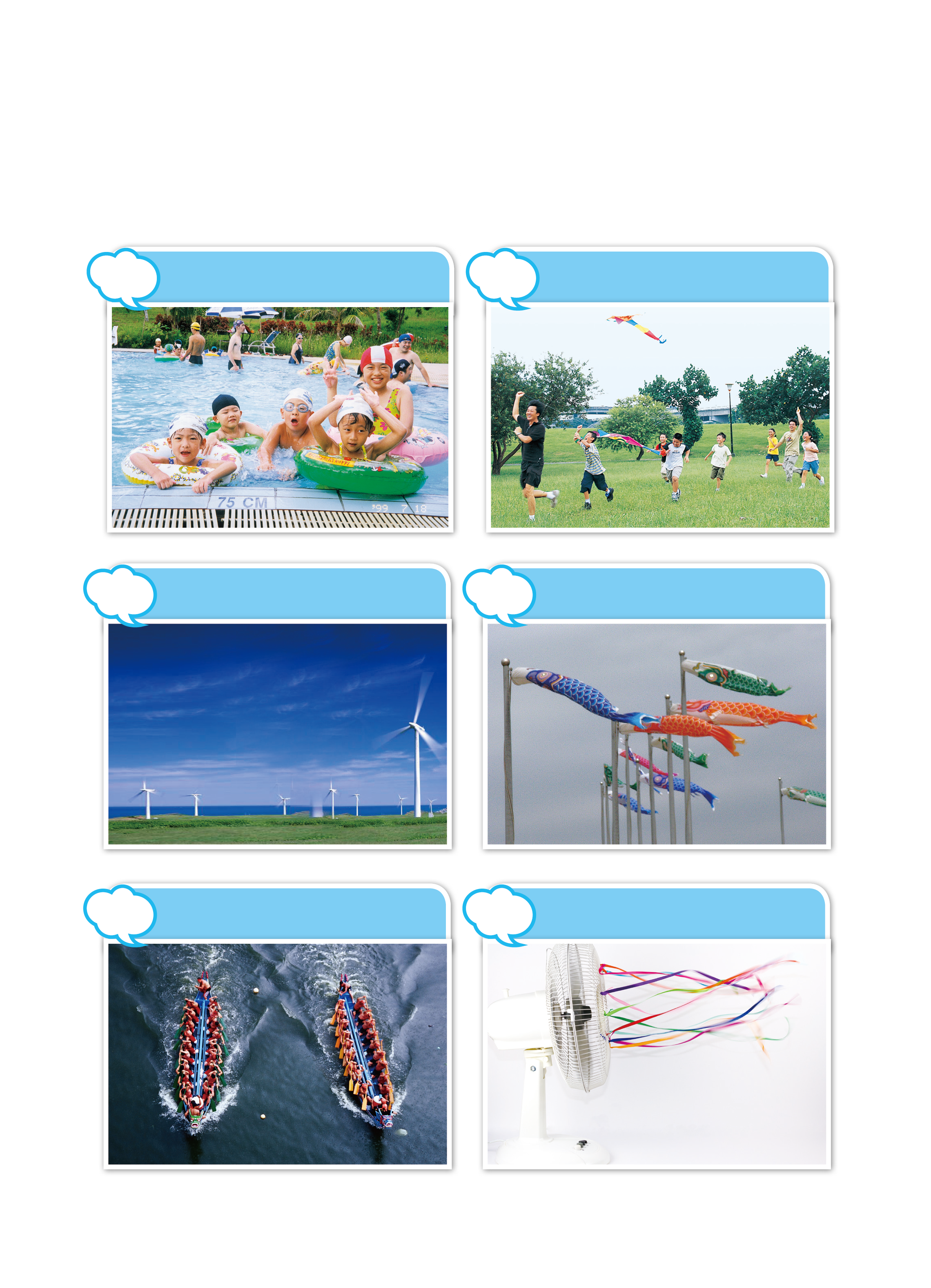 風力發電機轉動
鯉魚旗飄動
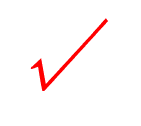 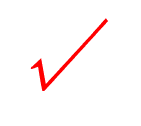 習P36
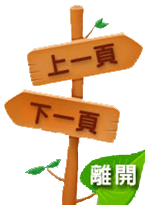 風的應用
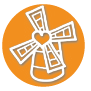 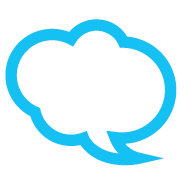 11.下列哪些是風的應用？請在　　中打 　。
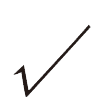 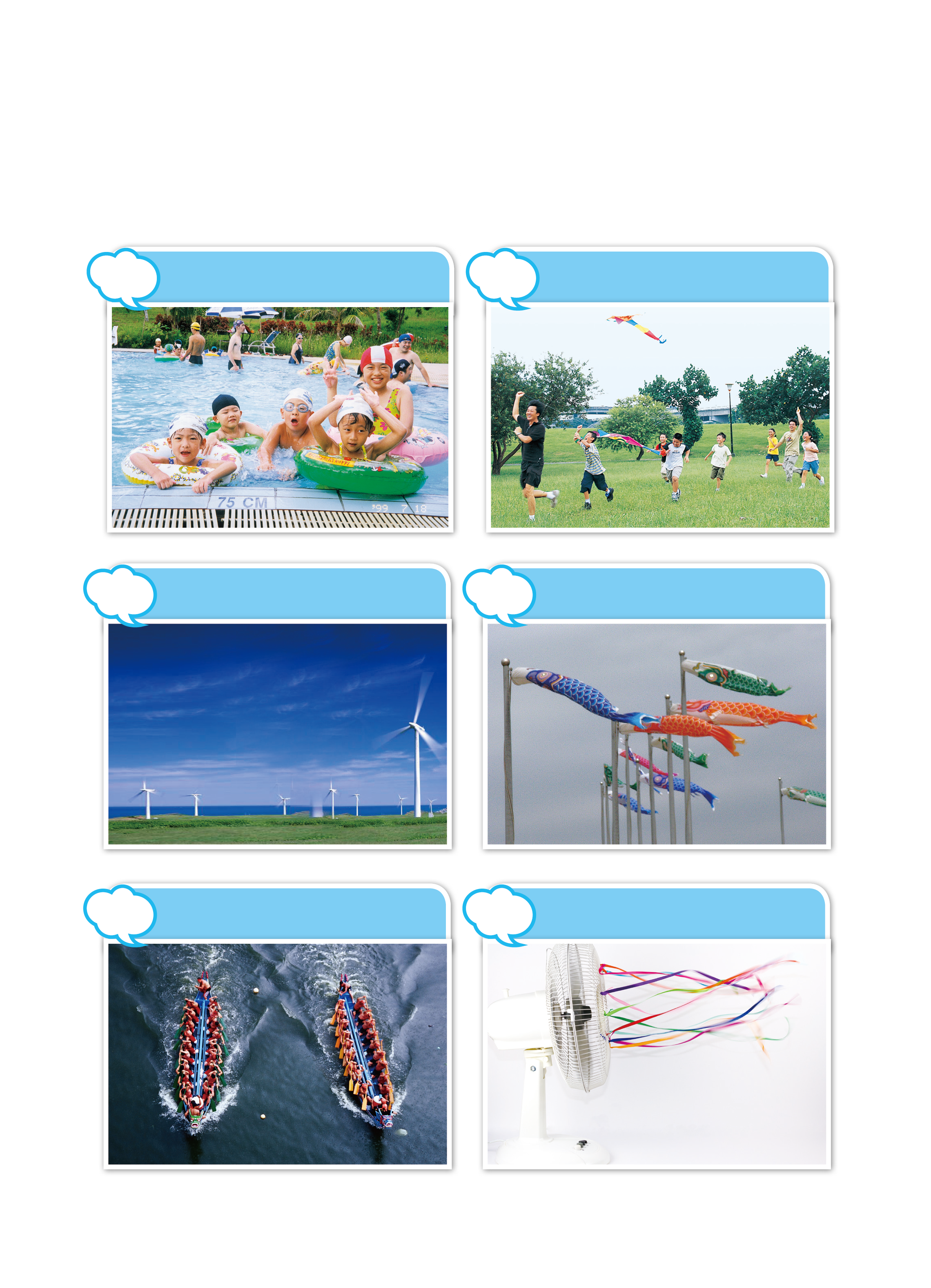 划船前進
吹電風扇感覺涼快
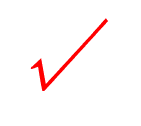 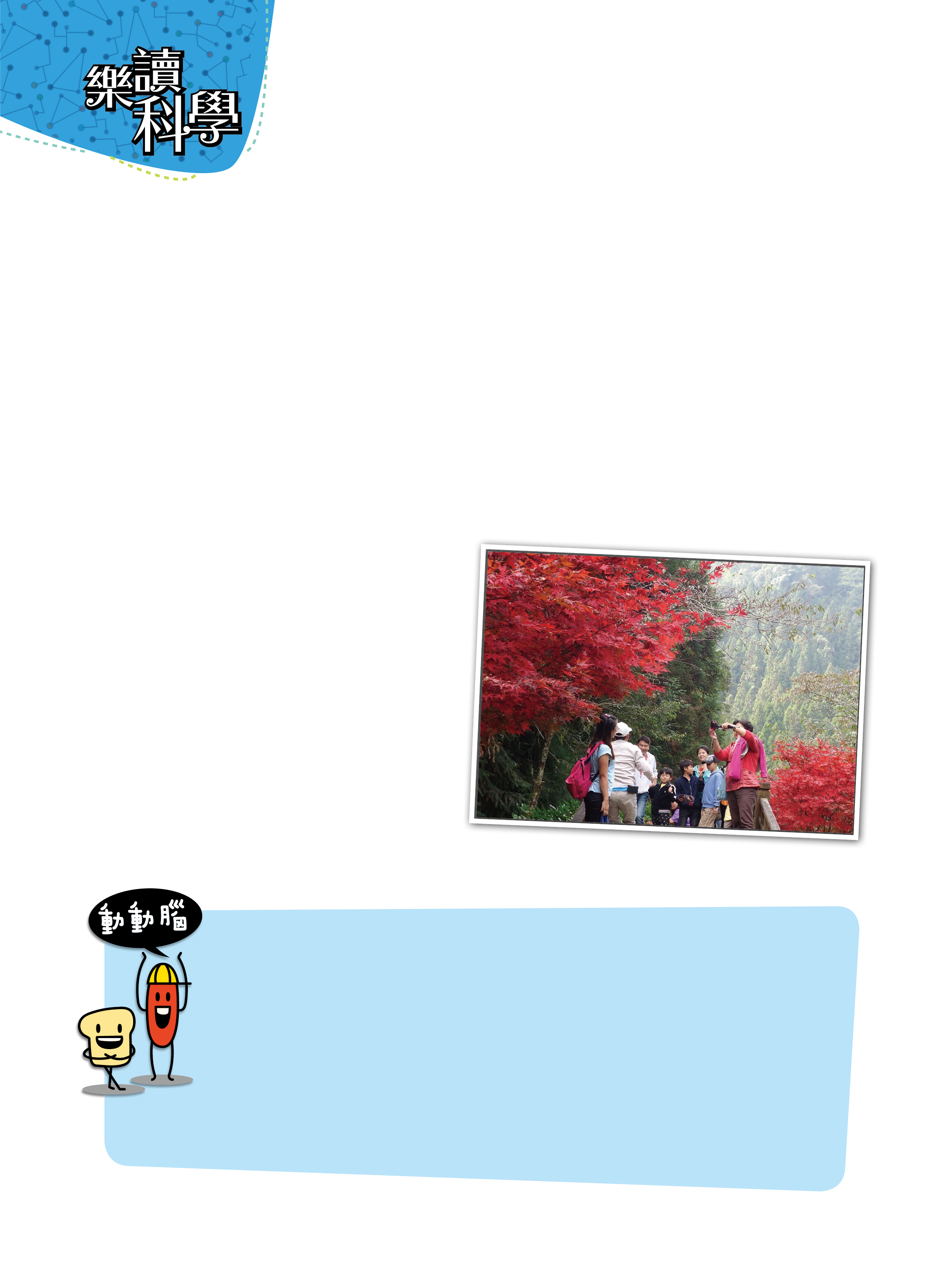 習P37
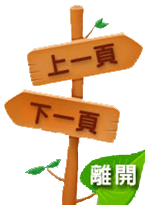 九降風
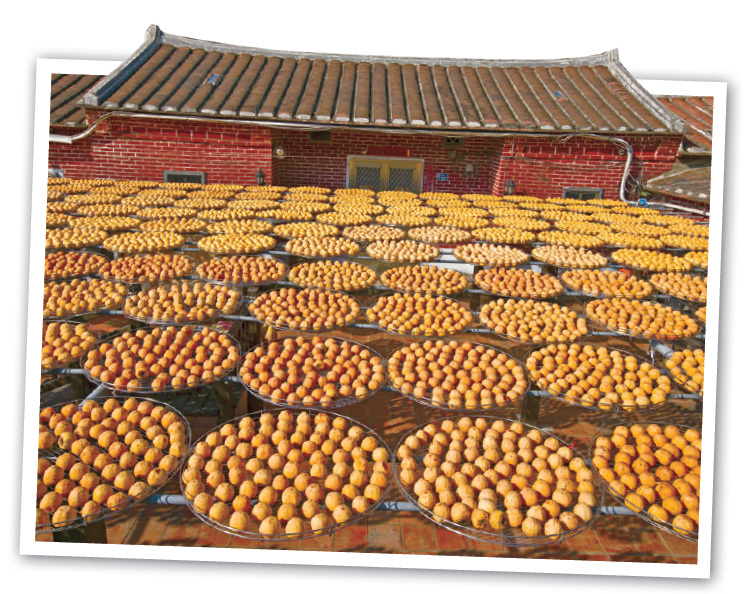 每年農曆九月下旬，桃園、新竹、苗栗等地區，開始吹起風速每秒可達20公尺的東北季風，這種強勁且乾燥的風，會從九月延續到十二月，稱為「九降風」。
風乾柿餅
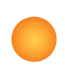 習P37
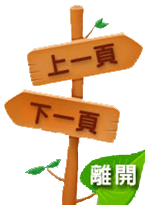 九降風為人們的生活帶來不便，但也帶來益處。以新竹一帶為例，因為地形的緣故，九降風尤其強烈；這些豐沛的風力，一方面可提供風力發電，另一方面，也促成了不少美食的產生。有人把九降風形容是「一部天然的超大型烘乾機」，新竹的米粉、柿餅、仙草和烏魚子等名產，都是特殊的九降風幫忙乾燥和脫水後，所造就出來的美食呢！
習P37
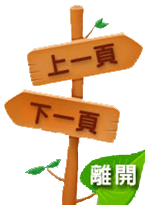 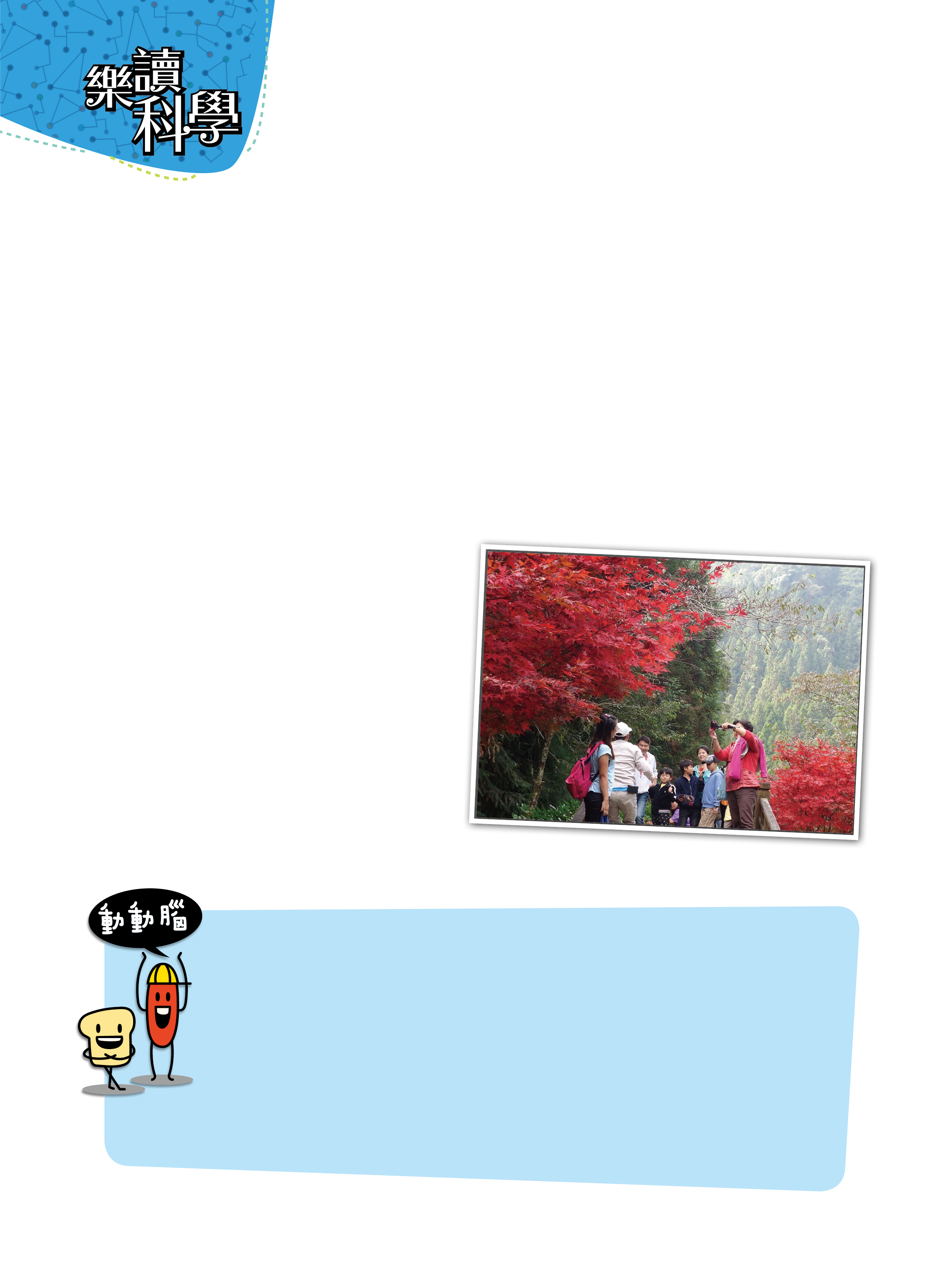 （ 　）下面有關九降風的敘述，哪
　　　一個是正確的呢？
①發生在臺灣的春季
②在桃園地區最強烈
③對人類生活沒有幫助
④對製作柿餅有幫助
④